AUTHOR CARD
Successful Lysogen Preparation for QuinnAvery, a subcluster FF phage isolated using Arthrobacter globiformis B-2979

Bethany Wise, Viknesh Sivanathan


Center for the Advancement of Science, Leadership and Culture, Howard Hughes Medical Institute
sivanathanv@hhmi.org
DATA CARD: Spot Plate for Mesa Formation
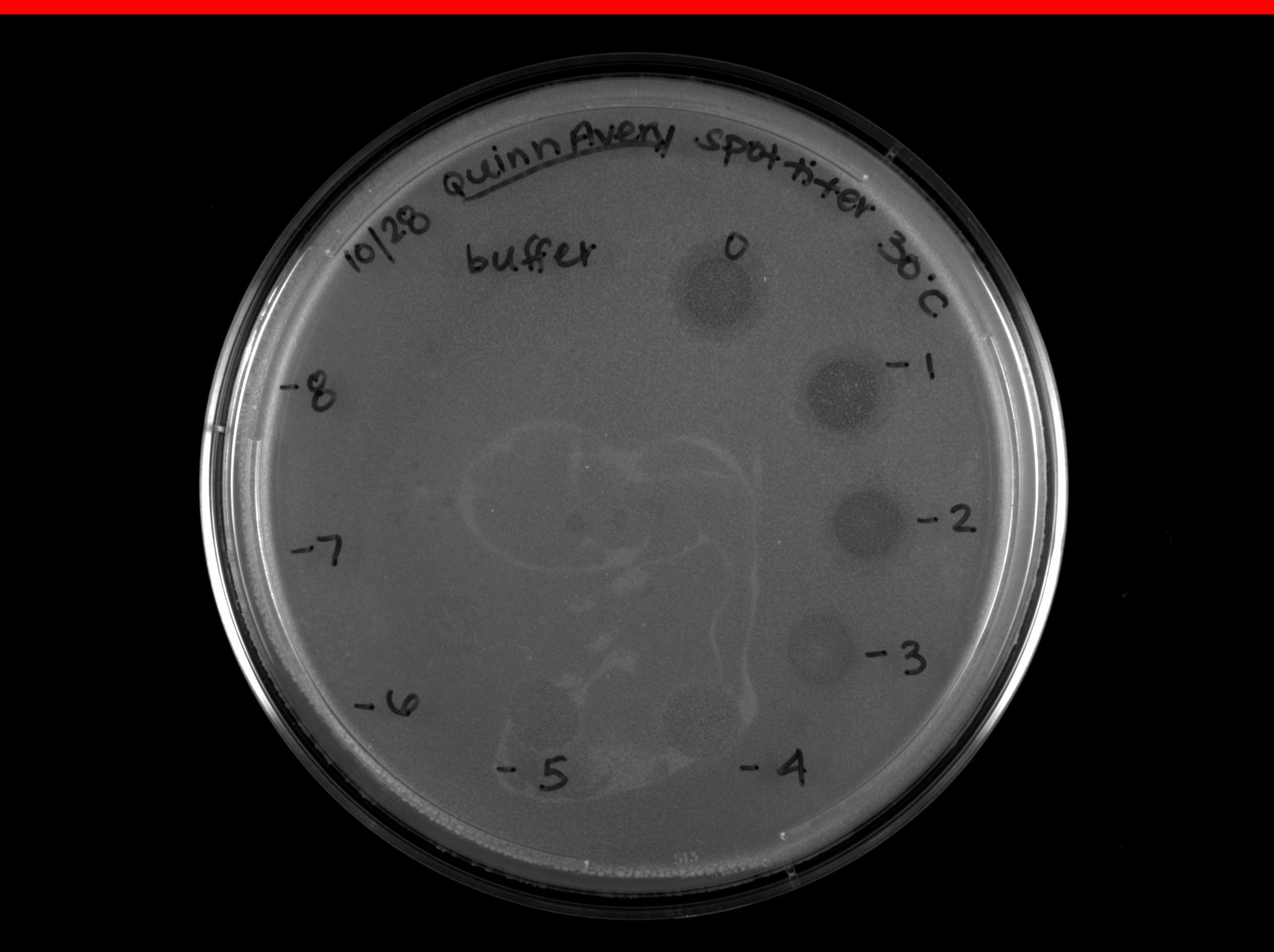 DATA CARD: Colony Isolation from Spot Plate Clearing via Streak Plate
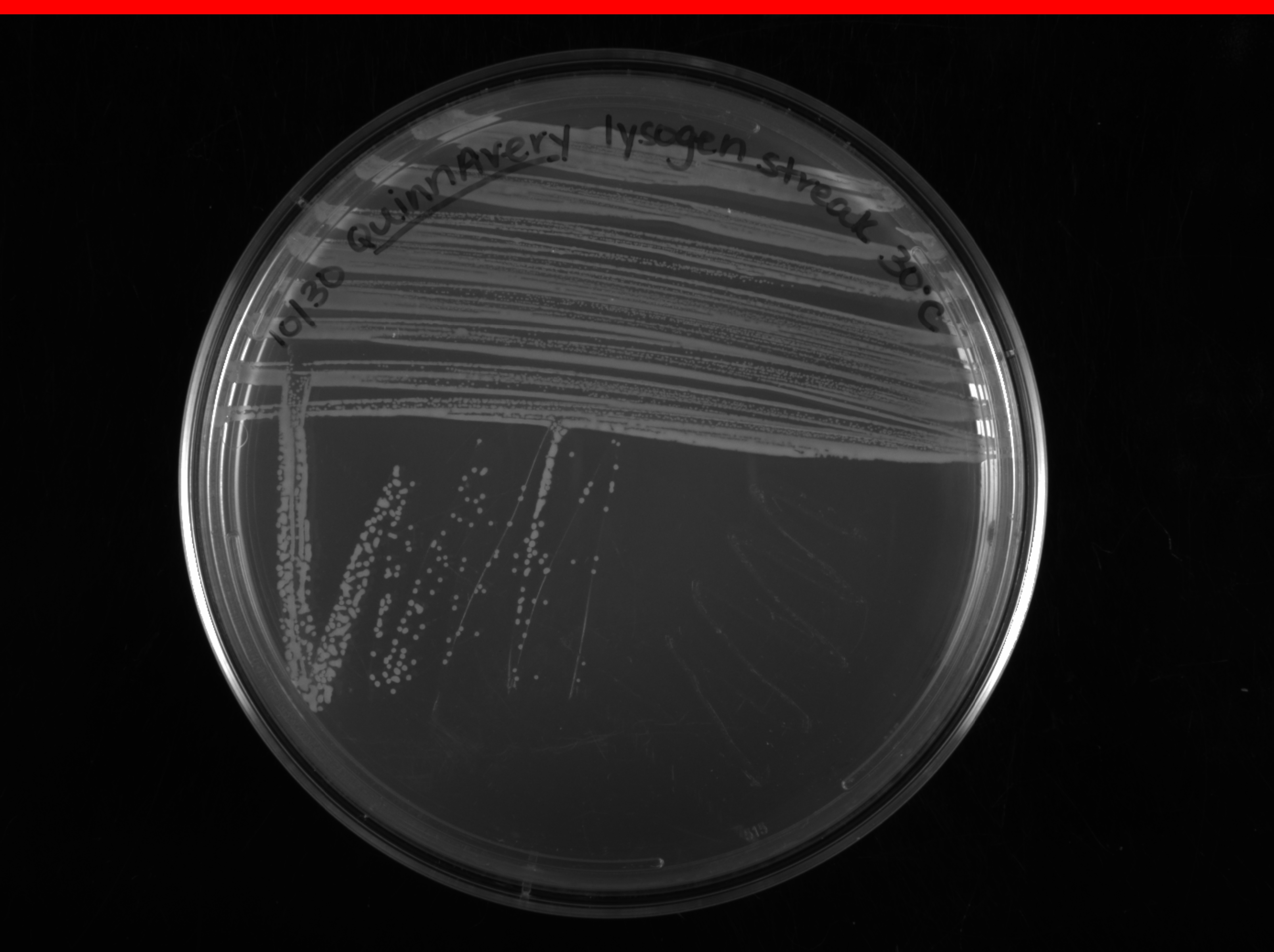 DATA CARD: Colony Purification of Four Candidate Lysogens via Streak Plate
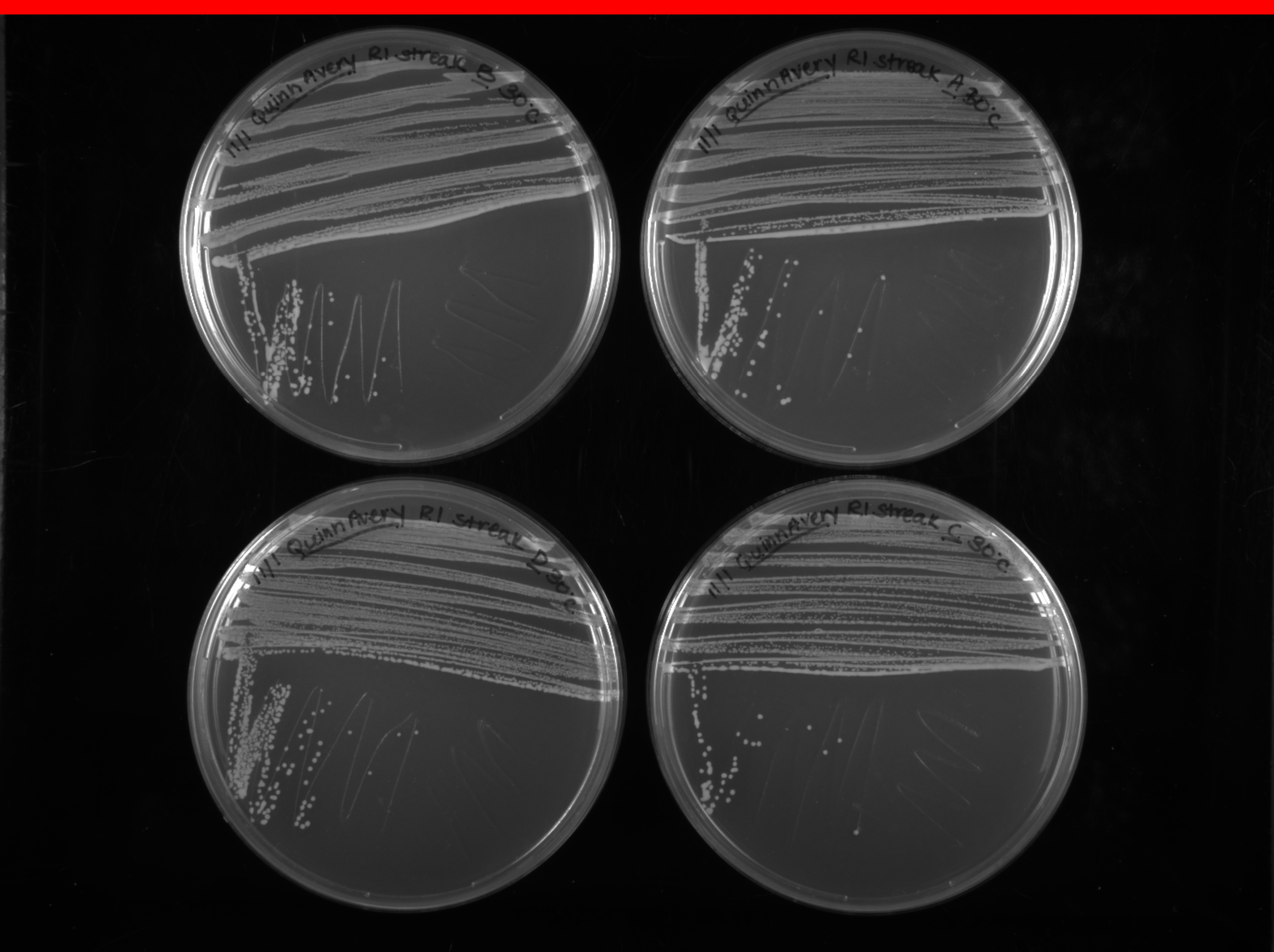 DATA CARD: Lysogen Determination via Phage Release
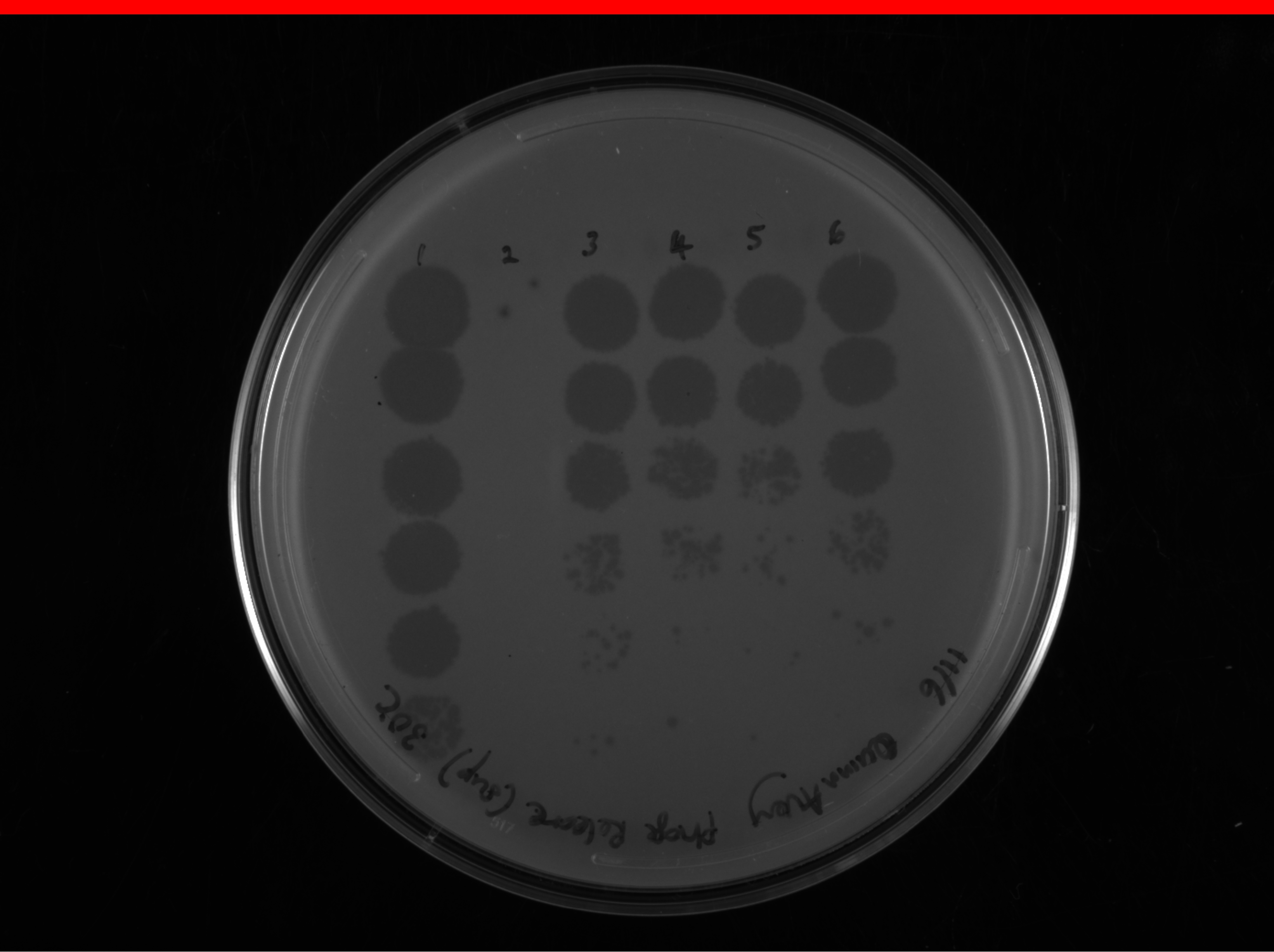 Candidate Lysogen D
Candidate Lysogen C
Candidate Lysogen B
Candidate Lysogen  A
Negative Control
QuinnAvery
DATA CARD: Lysogen Confirmation via Superinfection Immunity
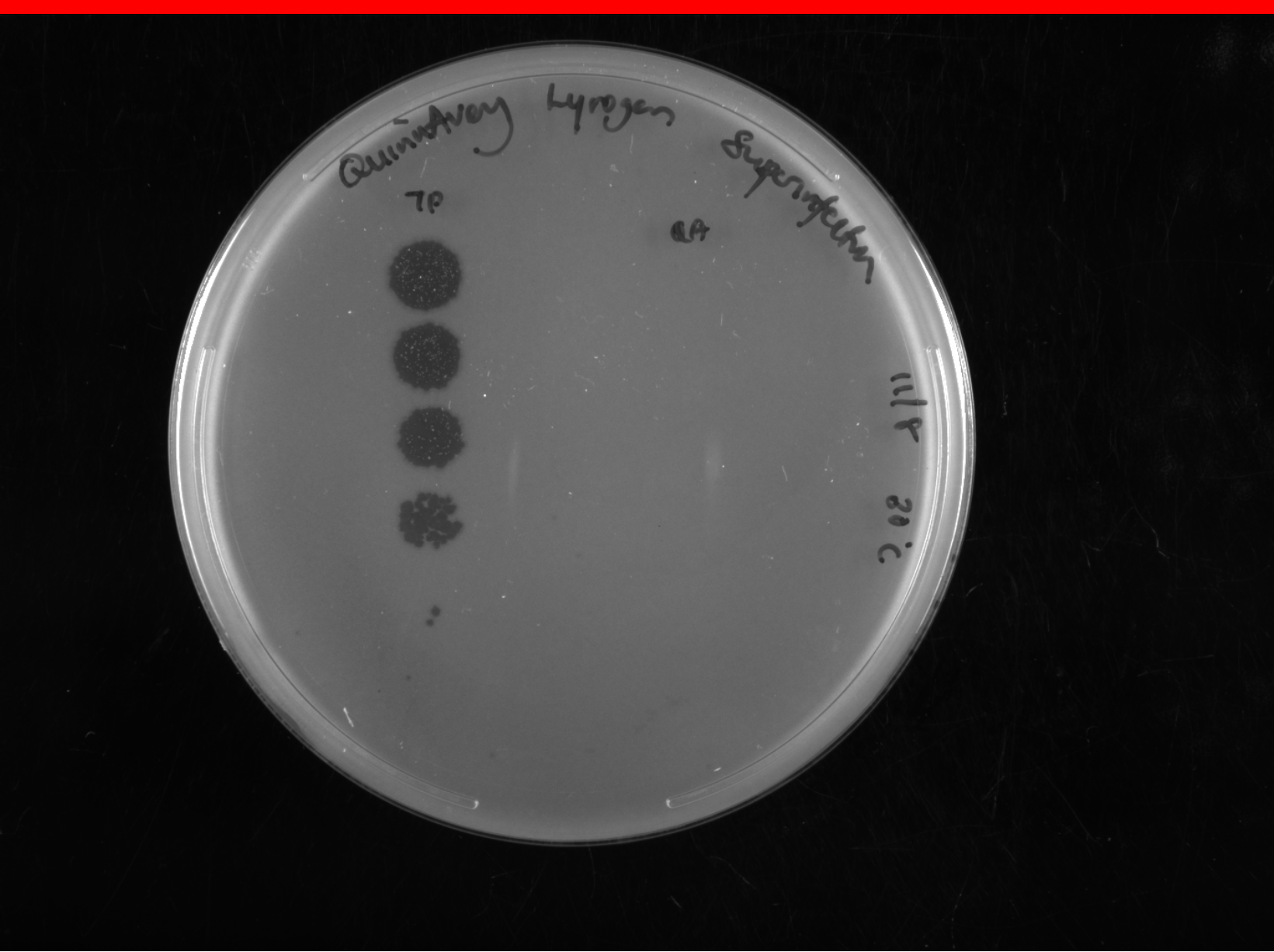 QuinnAvery
TrixiePhattel
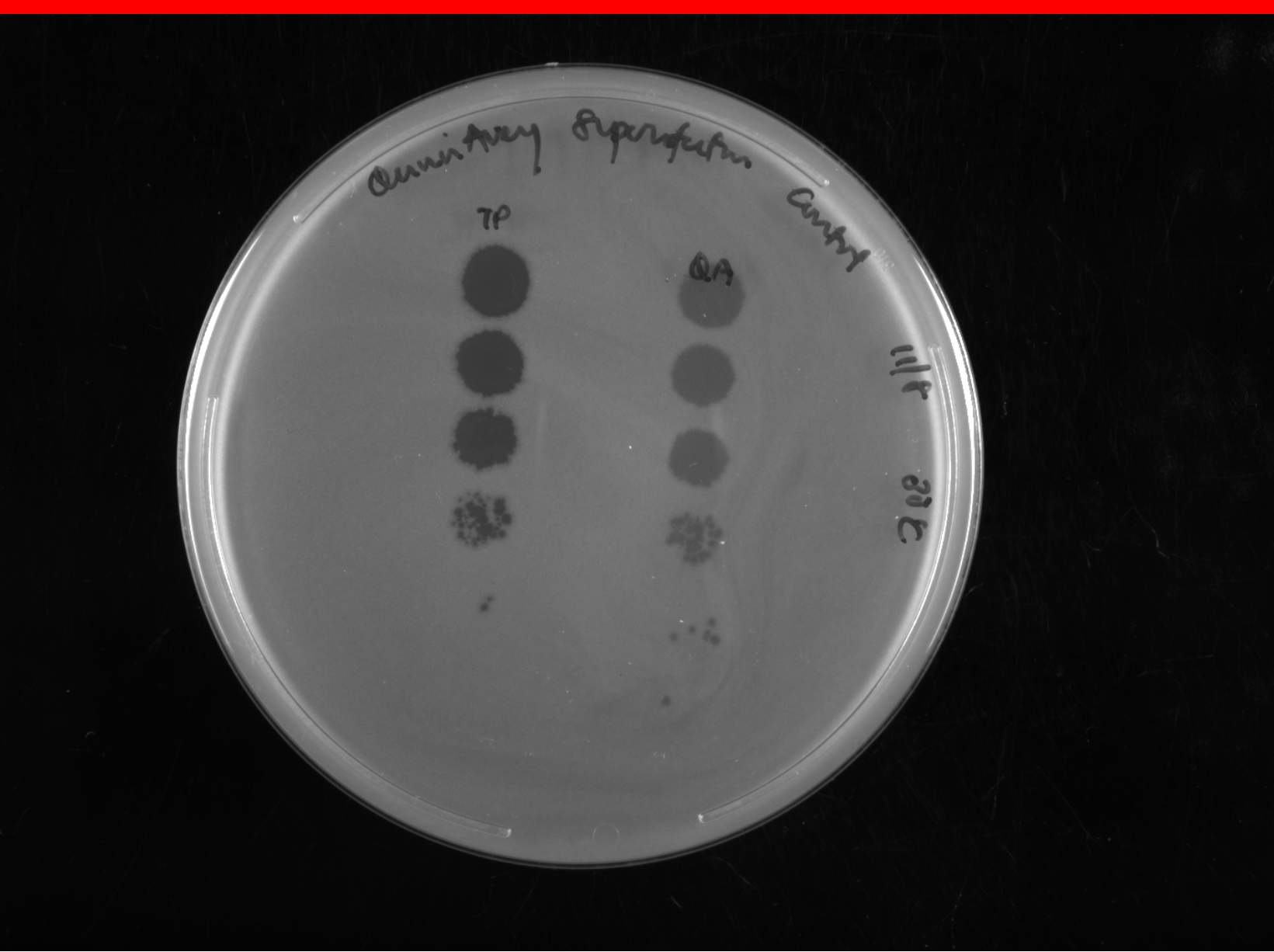 QuinnAvery
TrixiePhattel